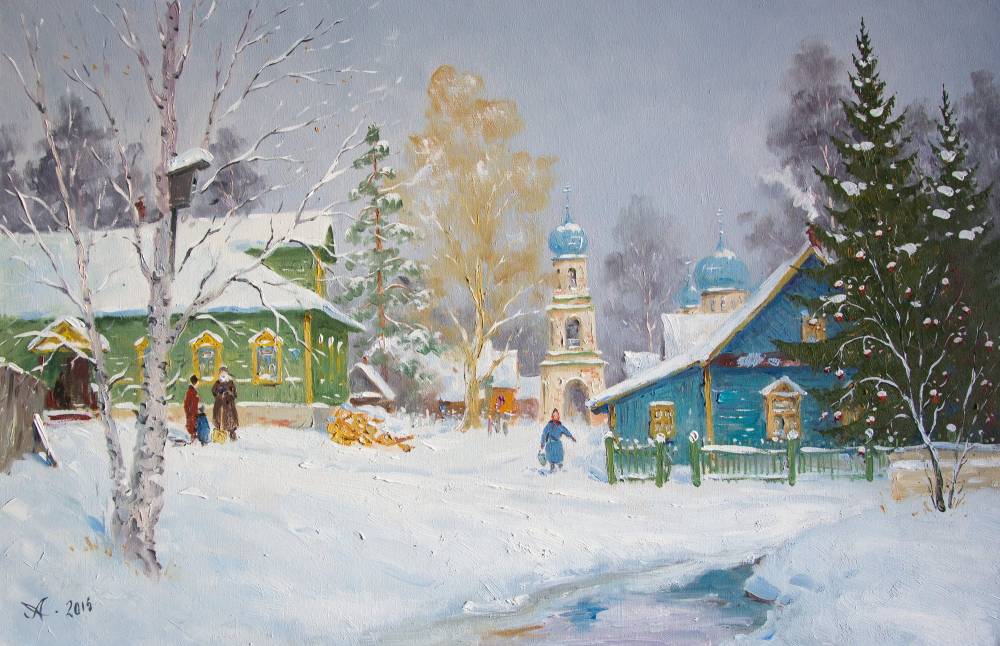 Бог есть Бог терпения и утешения. Апостол Павел к римлянам 15,5
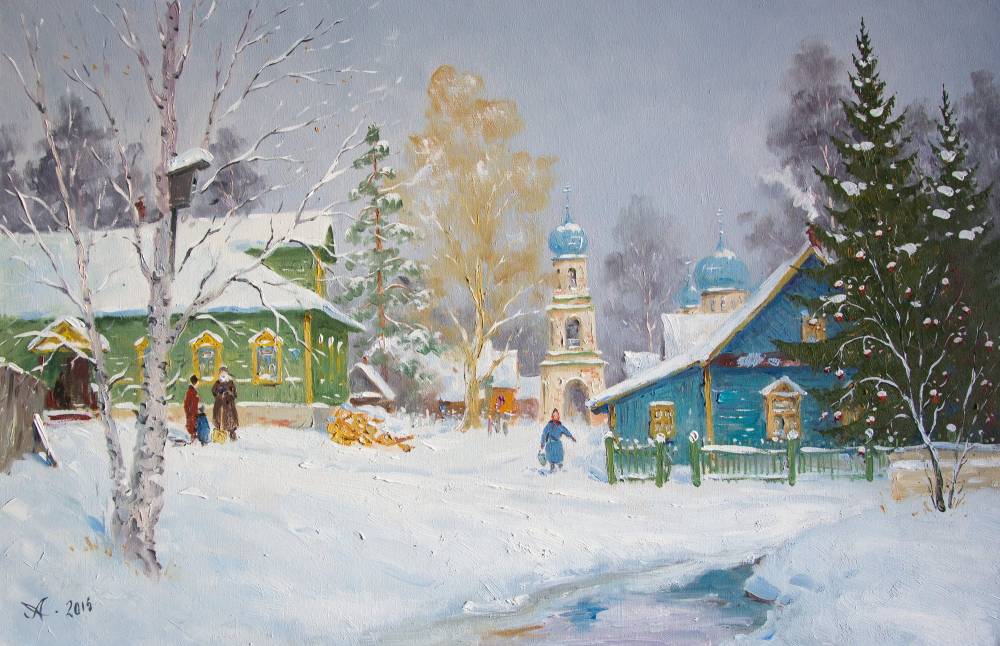 Ане́сти
Тема 10. Награда за терпение
Вы узнаете:
 как научиться ходить по дну моря,
 когда манная каша бывает вкусной,
 какие награды получают христиане.
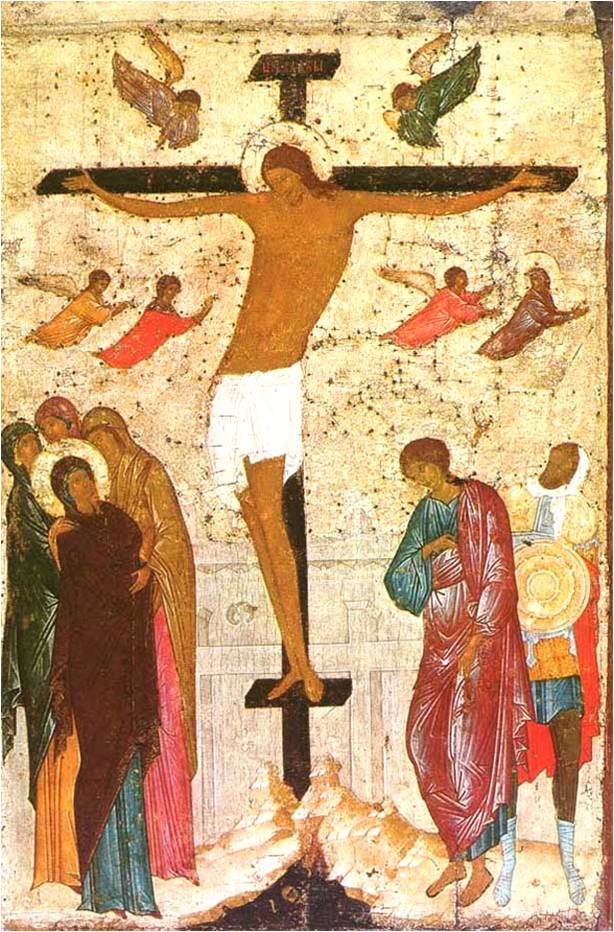 Иисус Христос – пример настоящего терпения
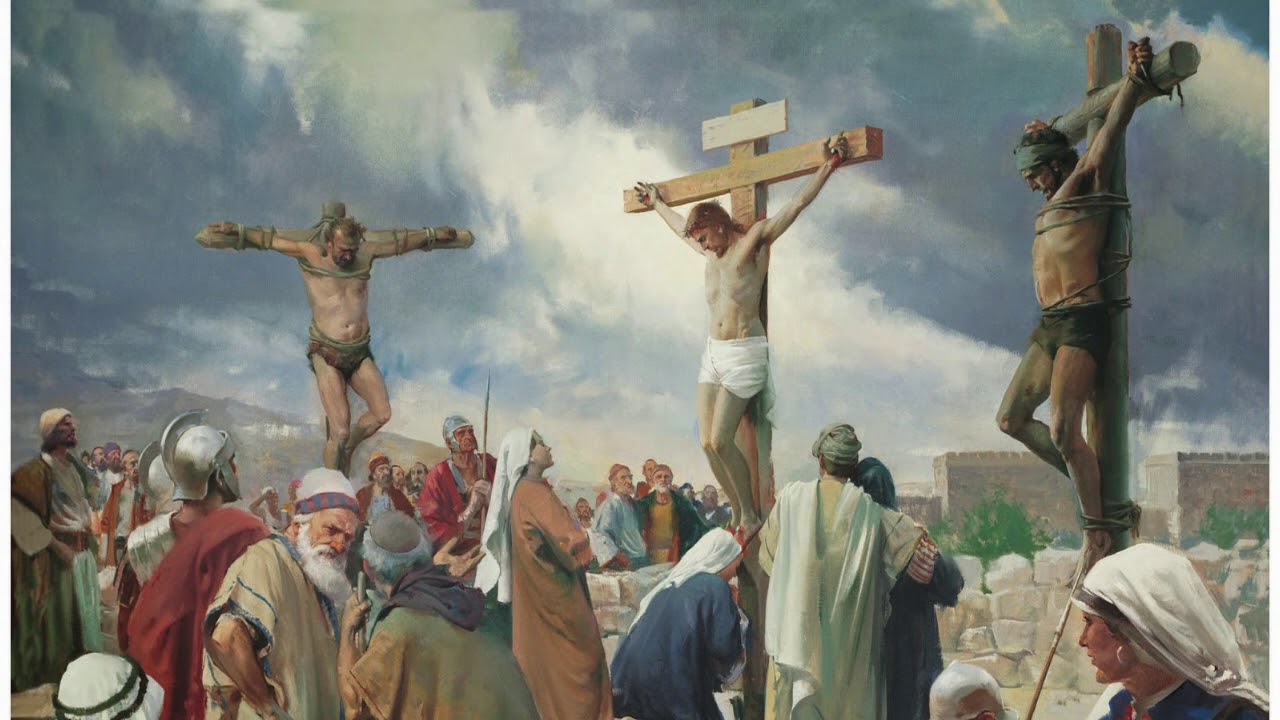 Как израильтяне попали в Египет?
Страдания израильского народа в Египте
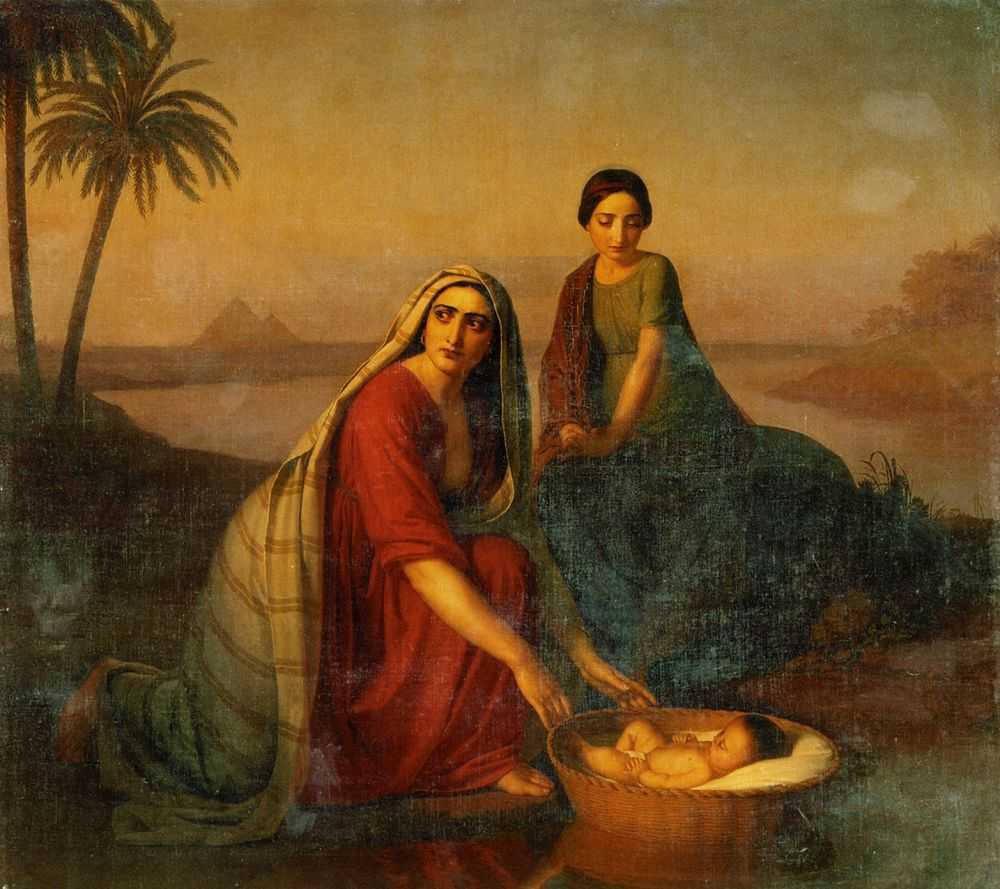 Как Моисей оказался во дворце фараона?
Неопалимая купина (терновый куст)
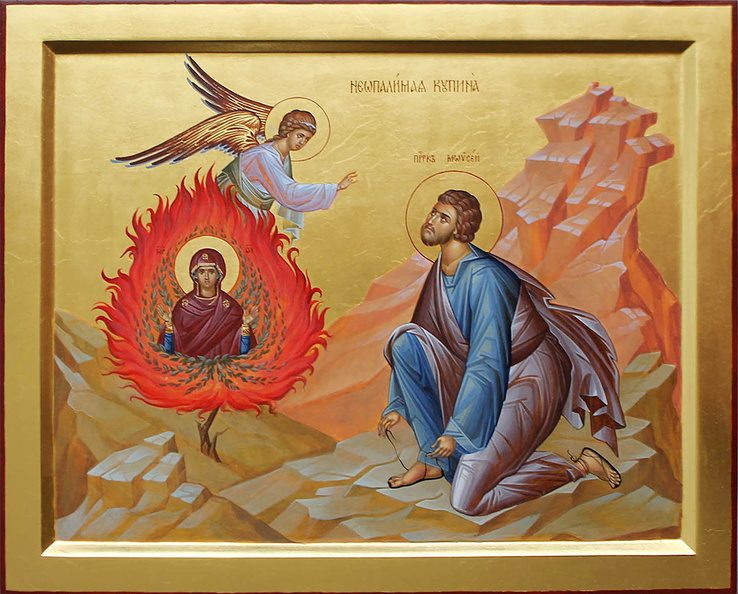 Почему в горящем кусте на иконах пишут Божию Матерь?

А что делает Ангел?
Неопалимая купина – прообраз «несгорающего» девства Богородицы
Через Ангела Бог говорит с пророком Моисеем
Тайны Чермного моря
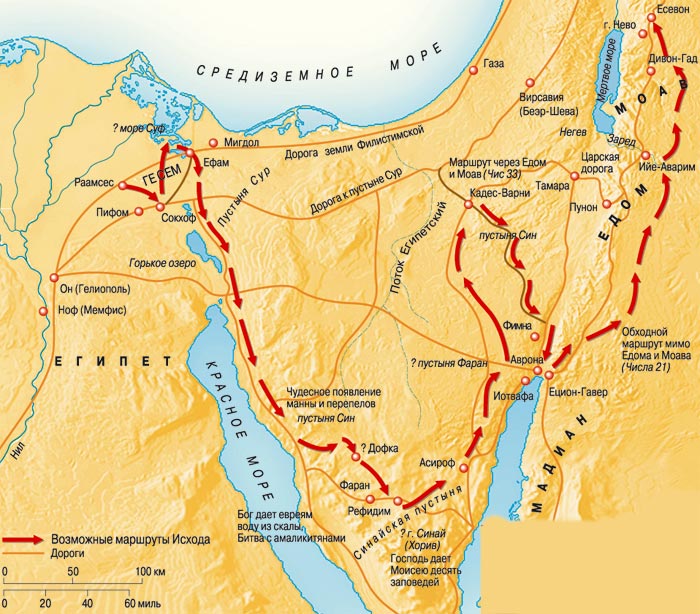 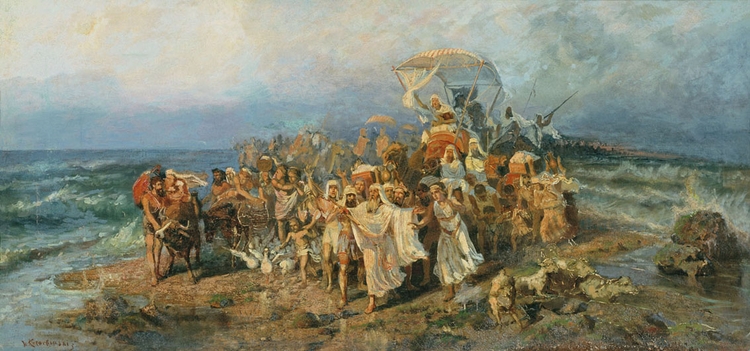 «Манна небесная» – неожиданный дар
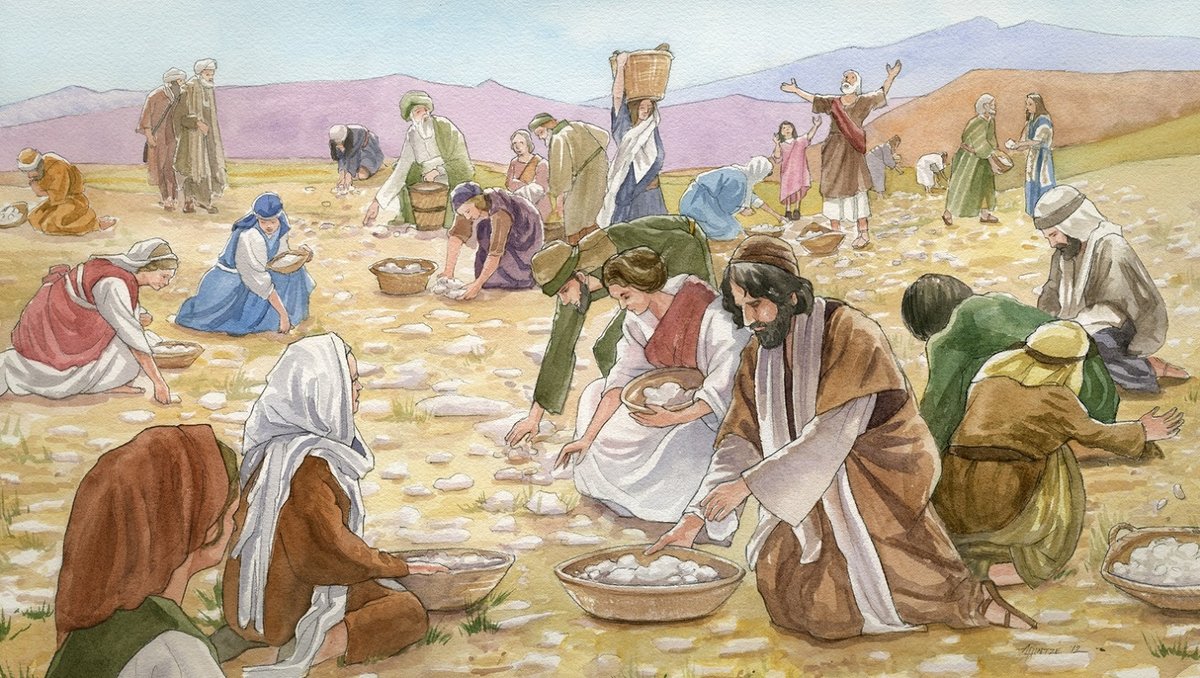 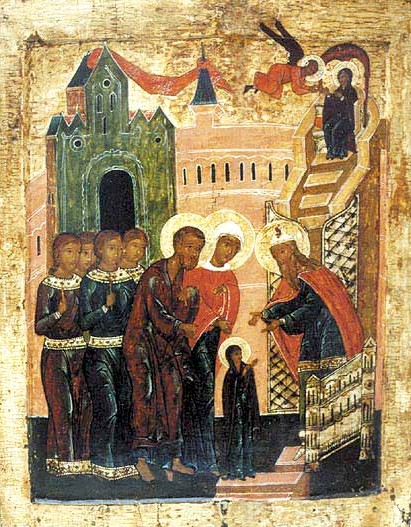 Было ли терпение у Иоакима и Анны?
Введение во храм Пресвятой Богородицы 

4 декабря
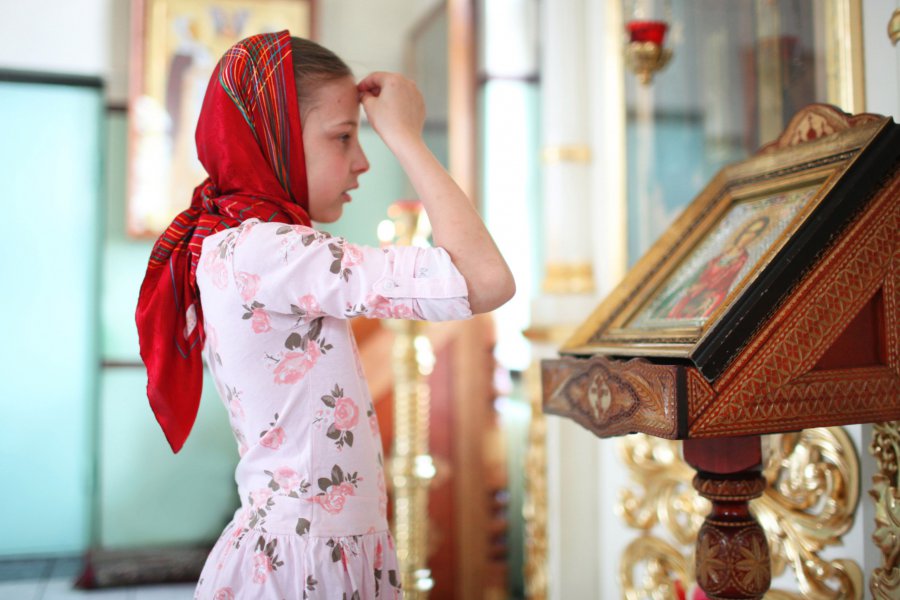 Крестное знамение накладывается неспешно и с благоговением
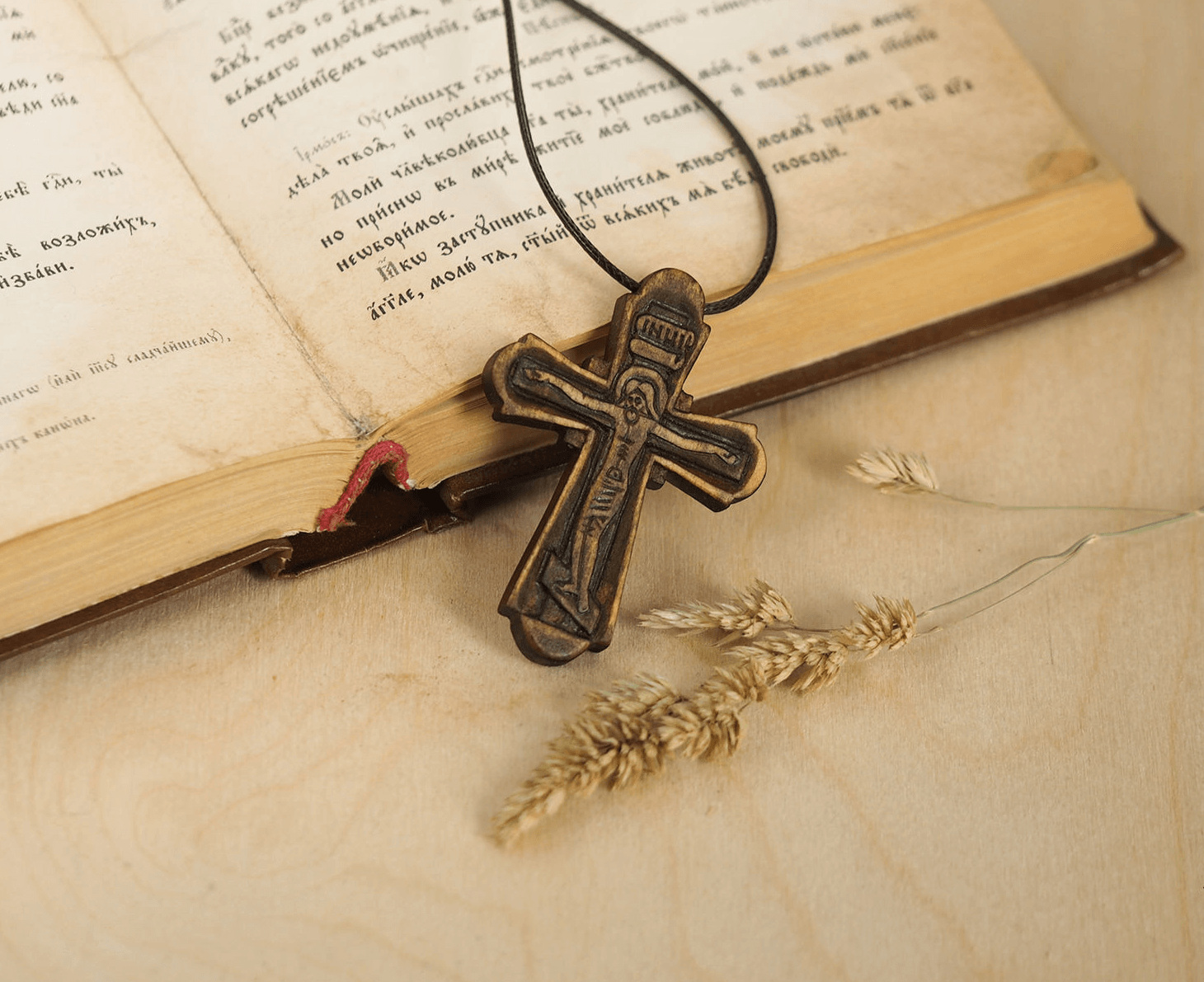 Символика восьмиконечного православного креста
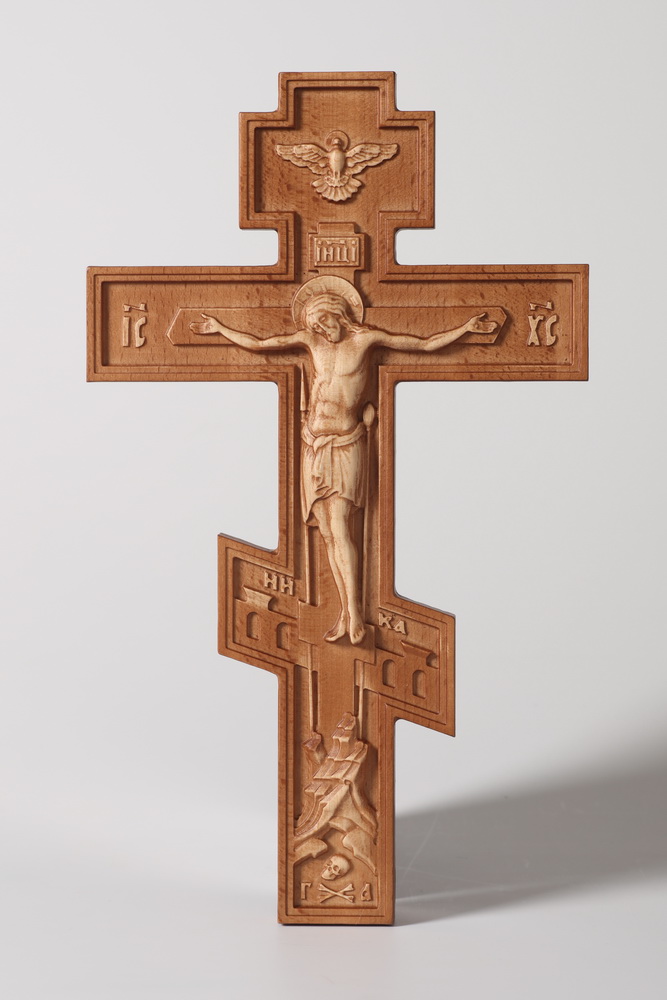 IНЦI – Иисус Назарянин Царь Иудейский
IC ХС – Иисус Христос
НIКА – побеждает
Косая перекладина – разбойник, распятый справа, раскаялся и был взят Христом в рай. Разбойник слева не верил в Христа – Сына Божия
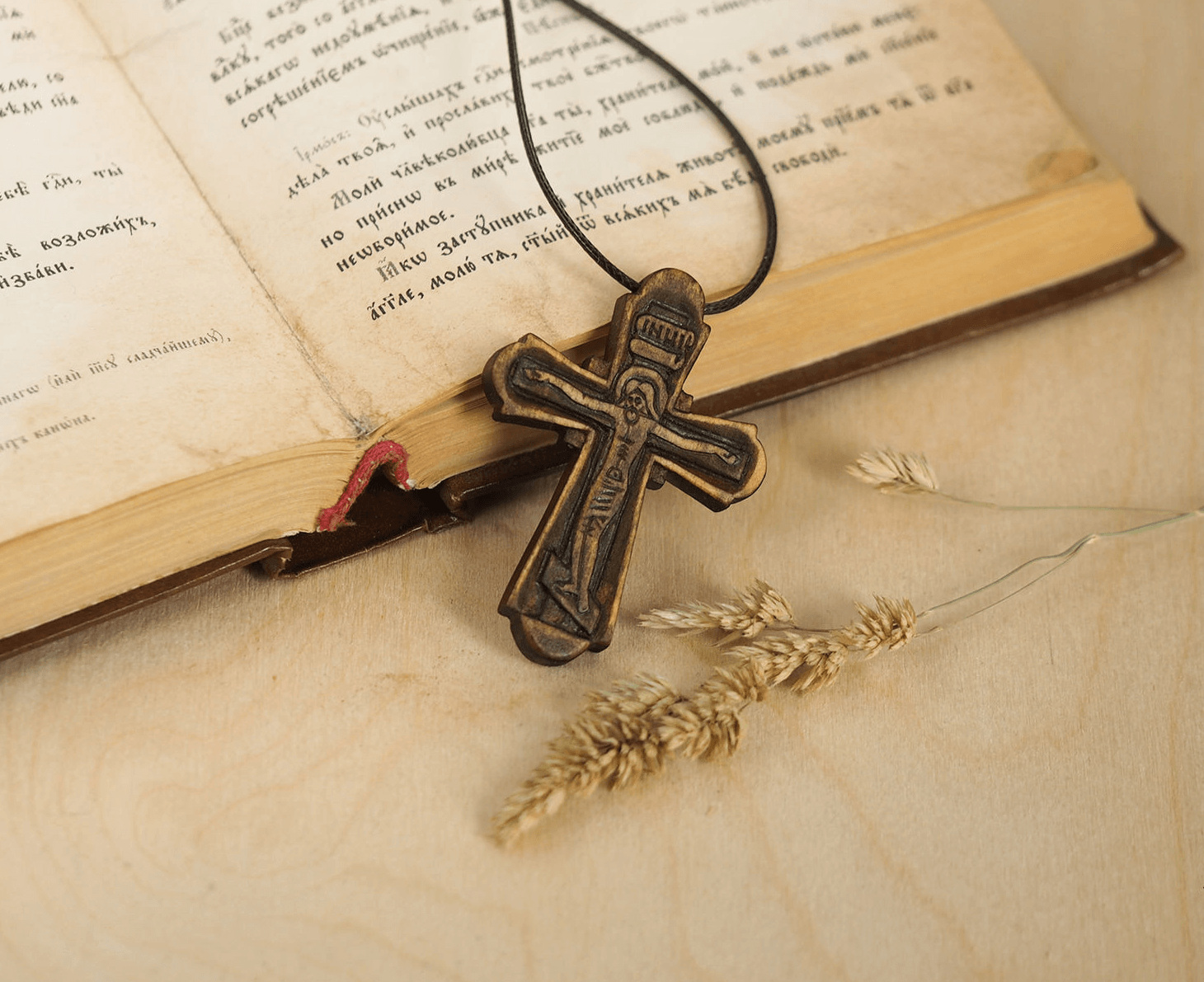 Крест – не символ смерти, а символ спасения
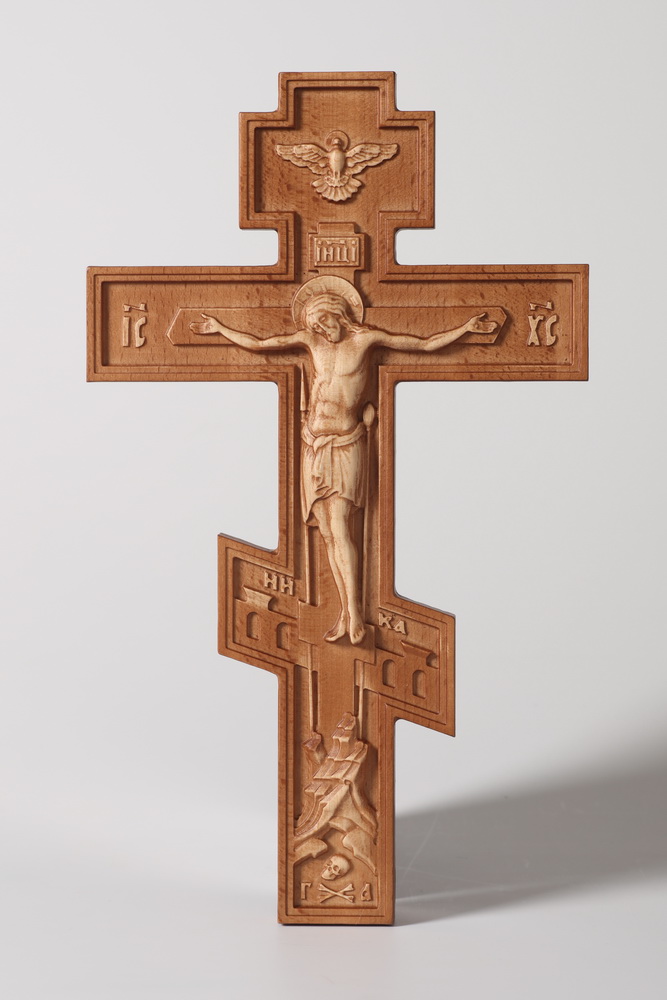 Голубь – символ Святого Духа
Иногда есть надпись 
ЦАРЬ СЛАВЫ
На обратной стороне СПАСИ И СОХРАНИ или тропарь Кресту
Гора и череп Адама – по преданию Христос распят на месте погребения Адама, на горе Голгофа
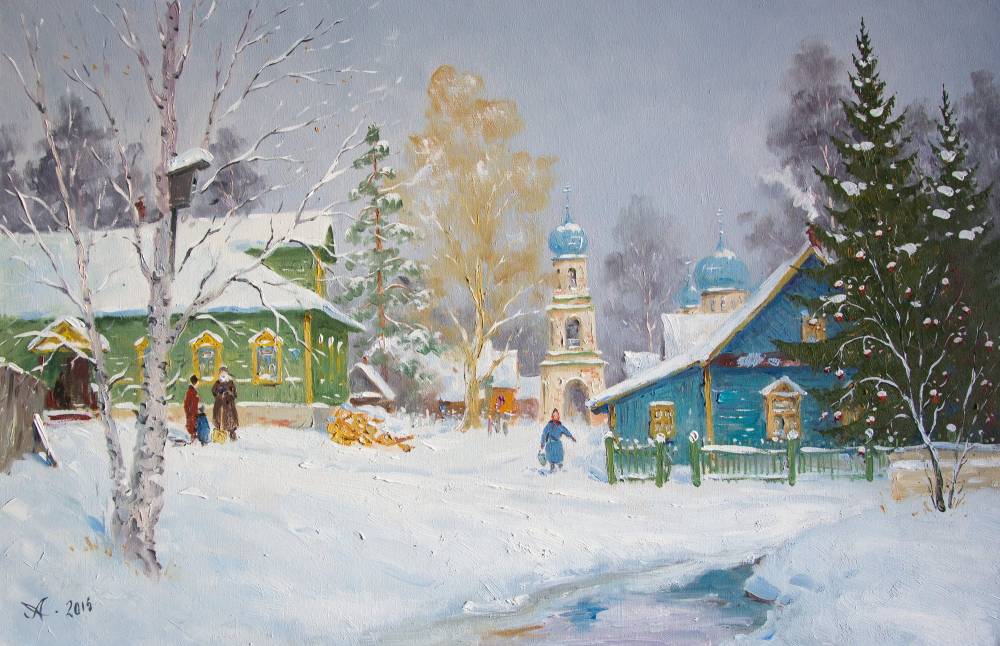 Бог есть Бог терпения и утешения. Апостол Павел к римлянам 15,5
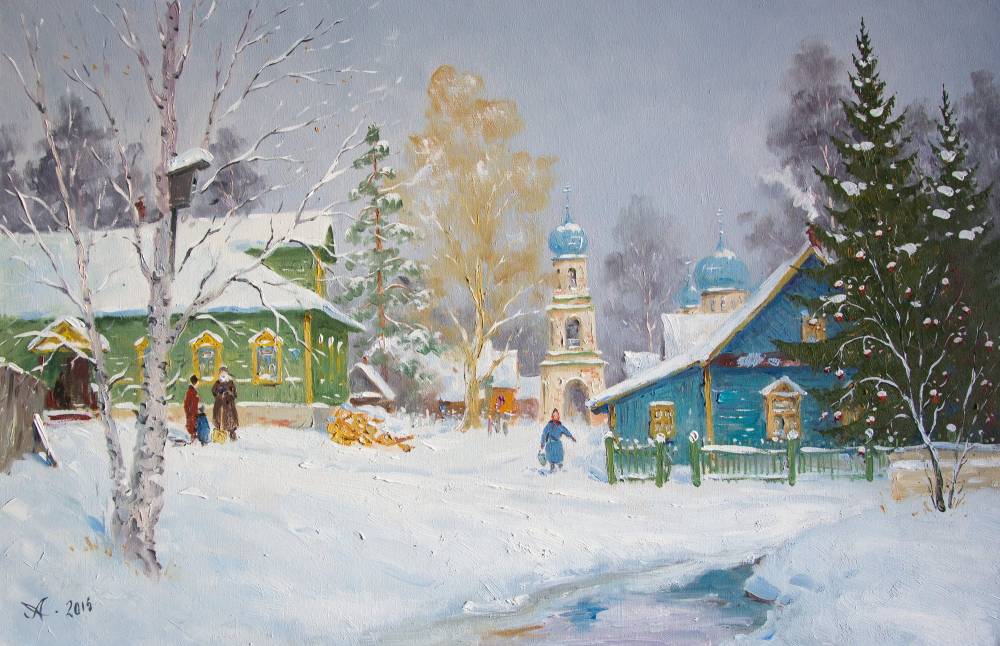 Ане́сти
Тема 10. Награда за терпение
Вы узнали?
 как научиться ходить по дну моря,
 когда манная каша бывает вкусной,
 какие награды получают христиане.